7th Primary School of Giannitsa Greece
Class 5th
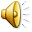 Greece  is  in  the Balkan peninsula and  borders  Albania ,Fyrom , Bulgaria and Turkey . The Aegean Sea is in the South.
Giannitsa ,our town, is in the north part of Greece .
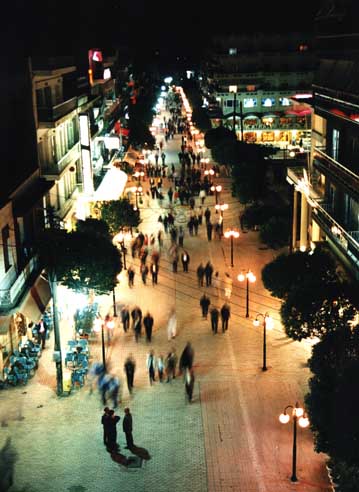 The weather in Giannitsa is hot in the summer and cold and rainy in the winter . It rarely snows during winter.
Giannitsa is very close to Pella, which is the birthplace of Alexander the Great.
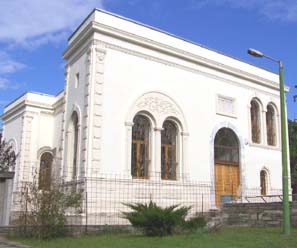 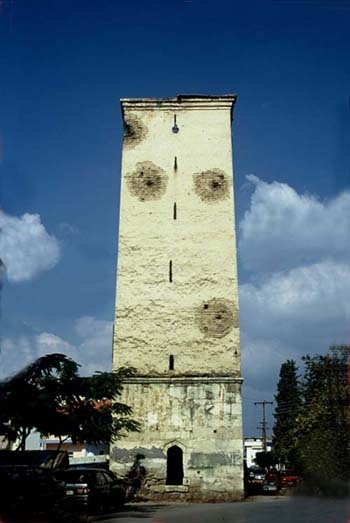 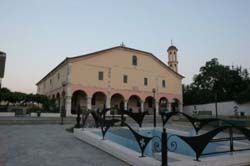 There are many attractions in our town.
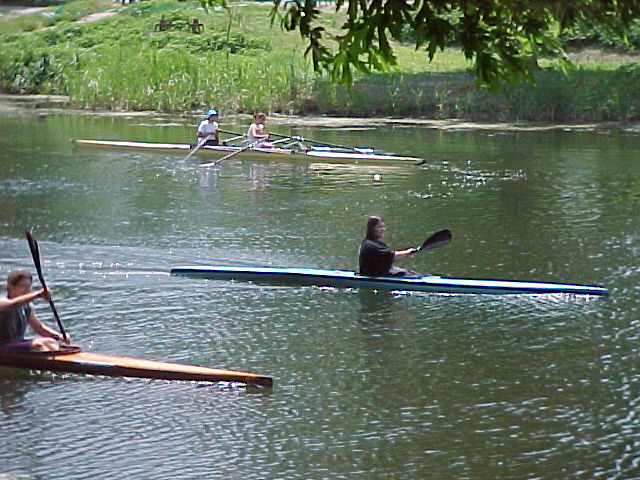 Loudias river flows near Giannitsa
The nature around our town is very beautiful.
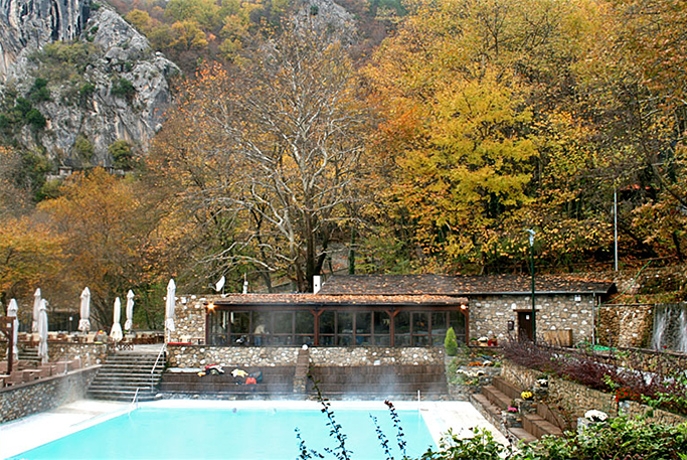 This is our school. There are more than 200 pupils and 25 teachers.
There is a large playground in front of the building ,where we relax during breaks and have fun in our celebrations.
We are very happy to work with   Other European Schools